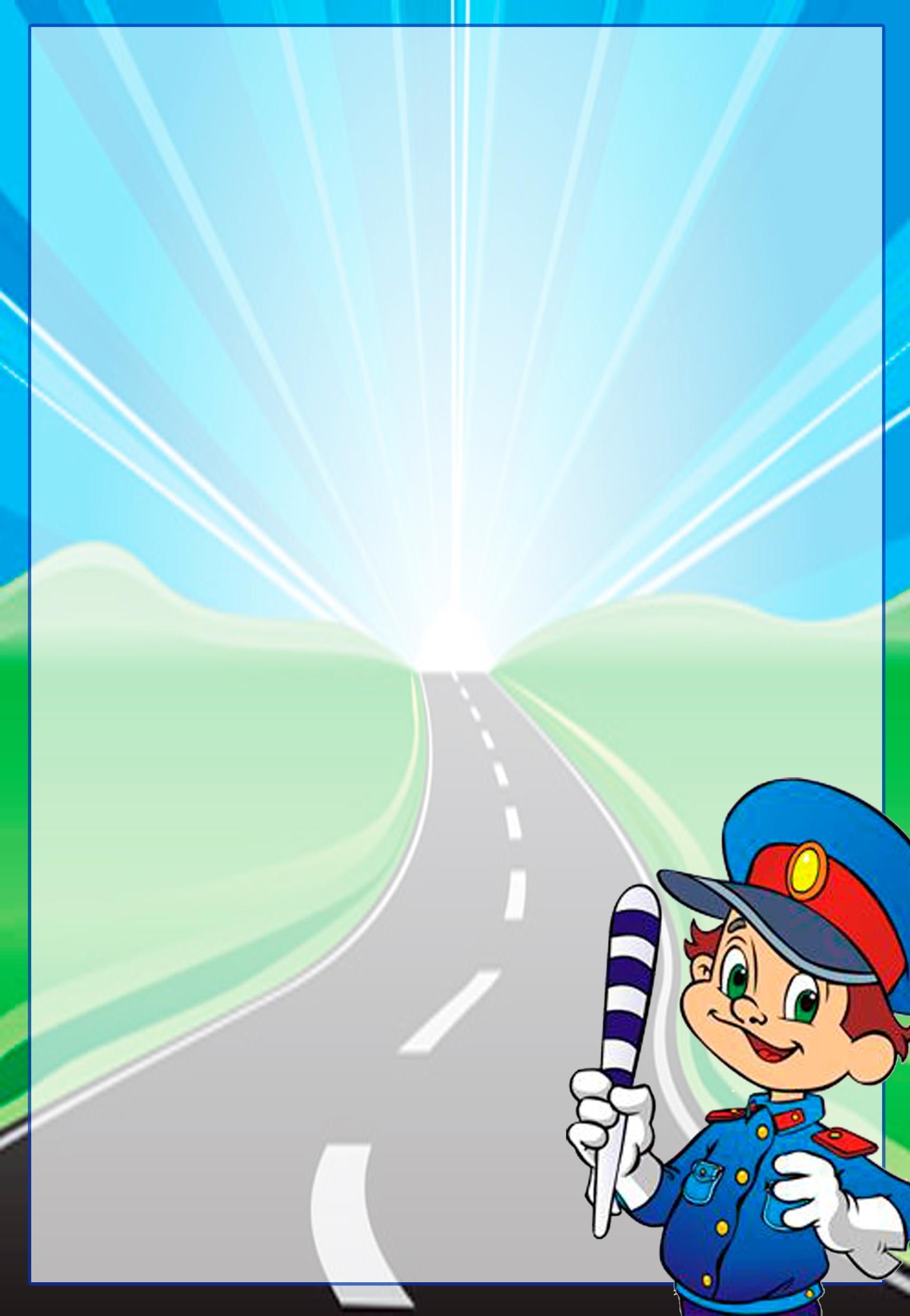 МДОУ Центр развития ребёнка – детский сад «Сказка» п.Ивня, Белгородская область
МДОУ Центр развития ребёнка – детский сад «Сказка» п.Ивня, Белгородская область
Дидактическая игра: 
«Автомульти»
Дидактическая игра: 
«Автомульти»
Выполнила: воспитатель – Ковердяева Елена Михайловна
Выполнила: воспитатель – Ковердяева Елена Михайловна
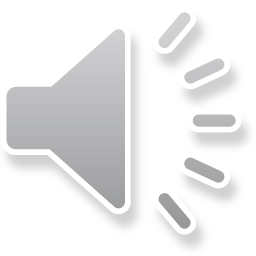 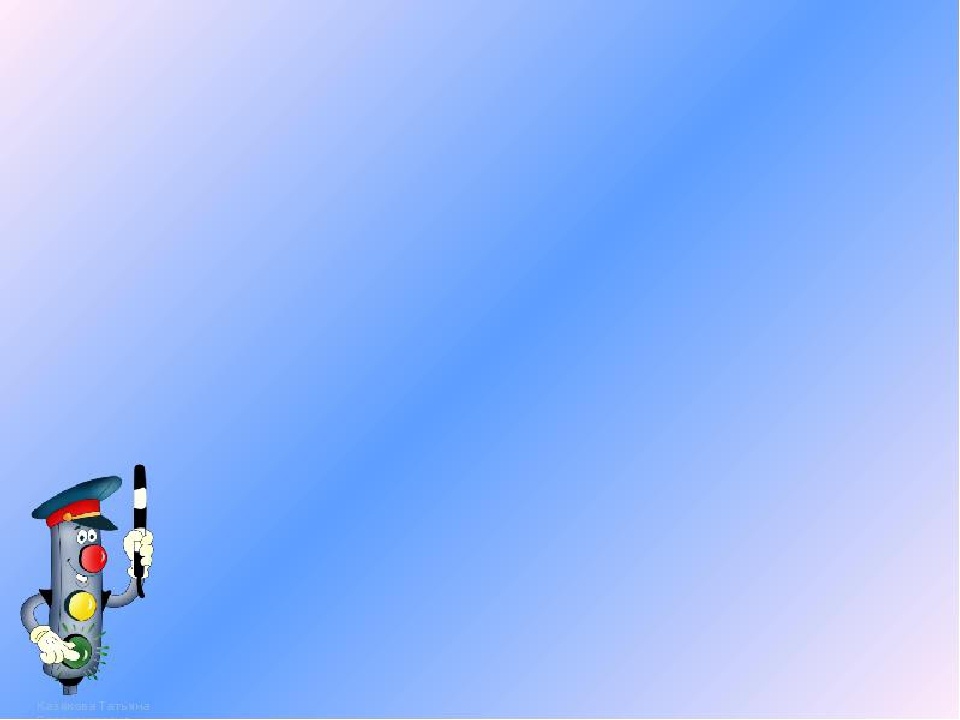 Цель:  учить  соотносить  сказочного  персонажа  и  его  транспортное средство, правильно называть транспортное средство, развивать память, логическое мышление, сообразительность.

Правила игры:  
Детям предлагается ответить на вопросы из мультфильмов и сказок,
в которых упоминаются транспортные средства
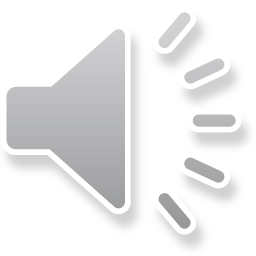 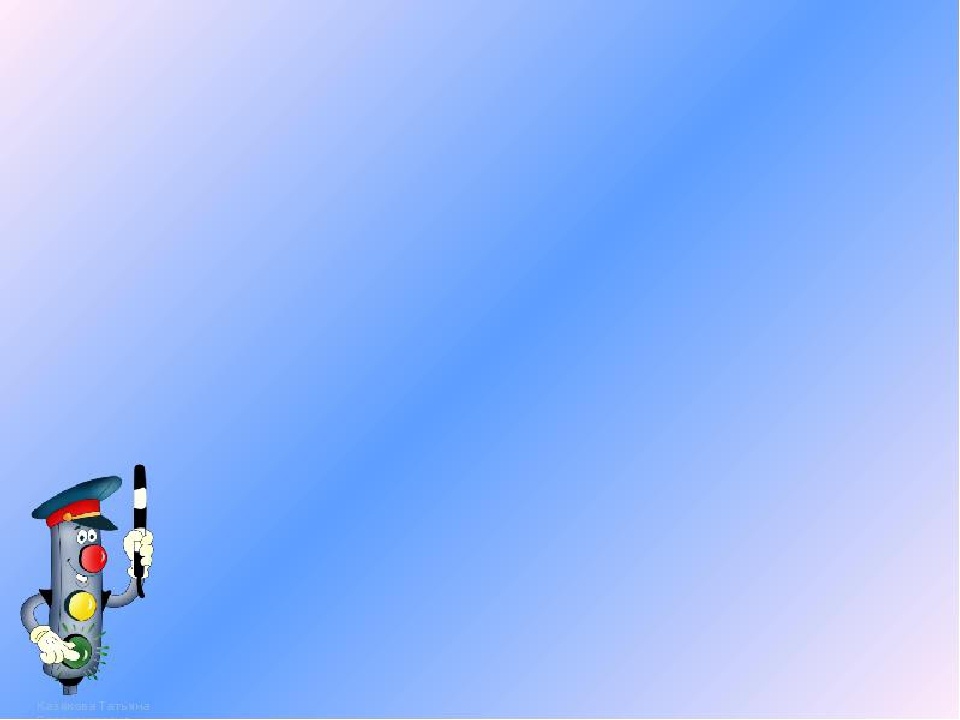 На чём ехал Емеля к царю во дворец?
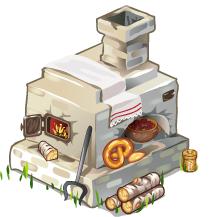 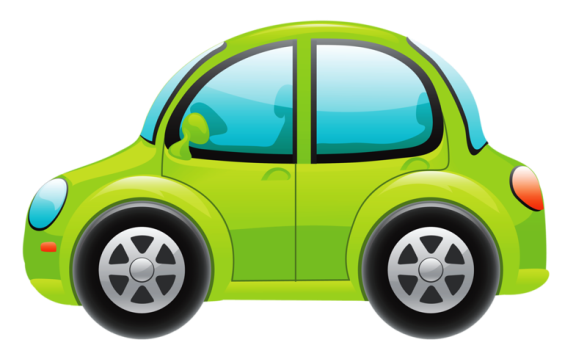 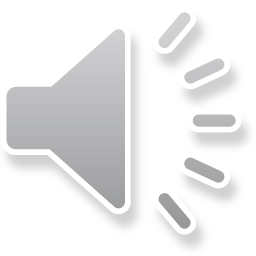 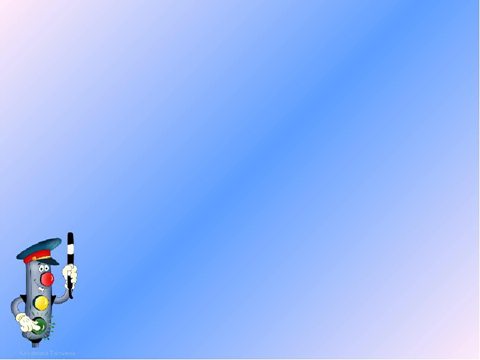 Любимый двухколесный вид транспорта Леопольда?
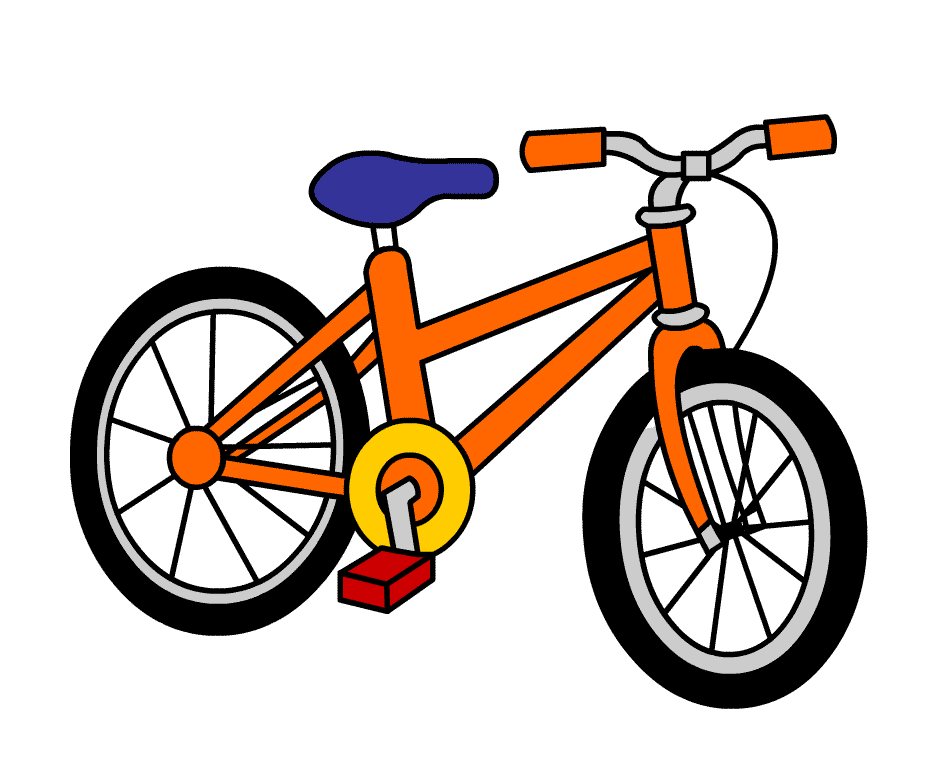 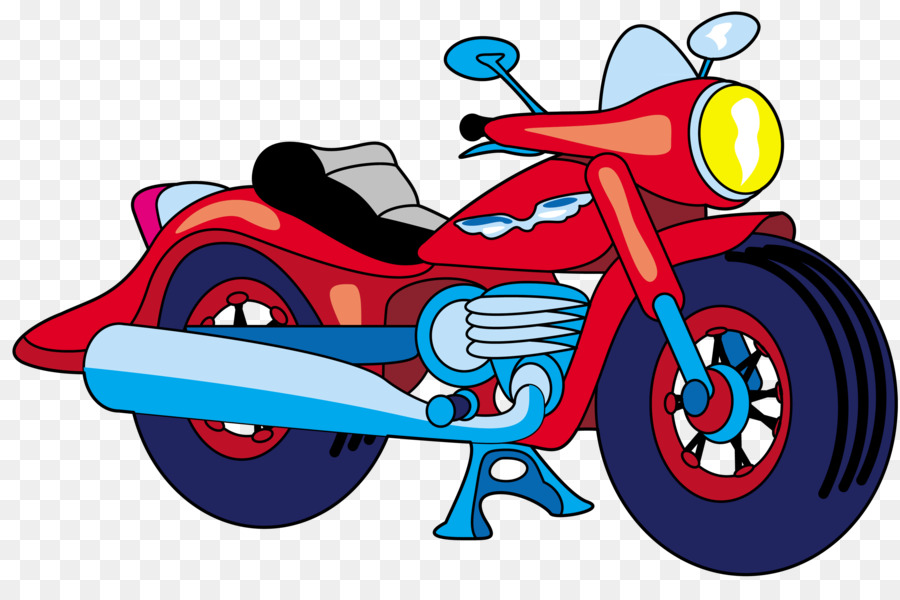 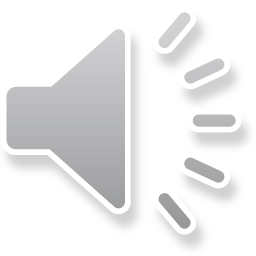 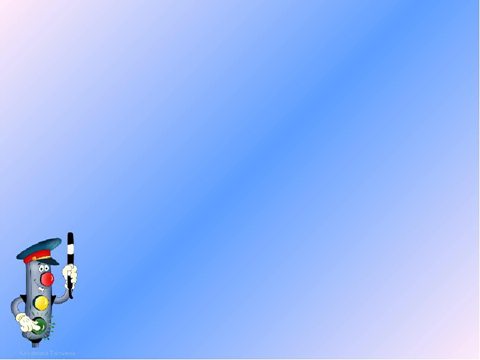 Чем смазывал свой моторчик Карлсон, который живет на крыше?
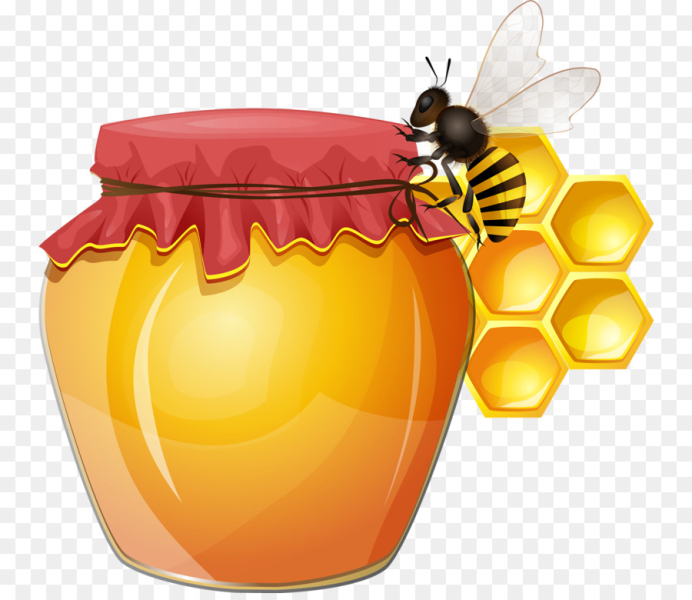 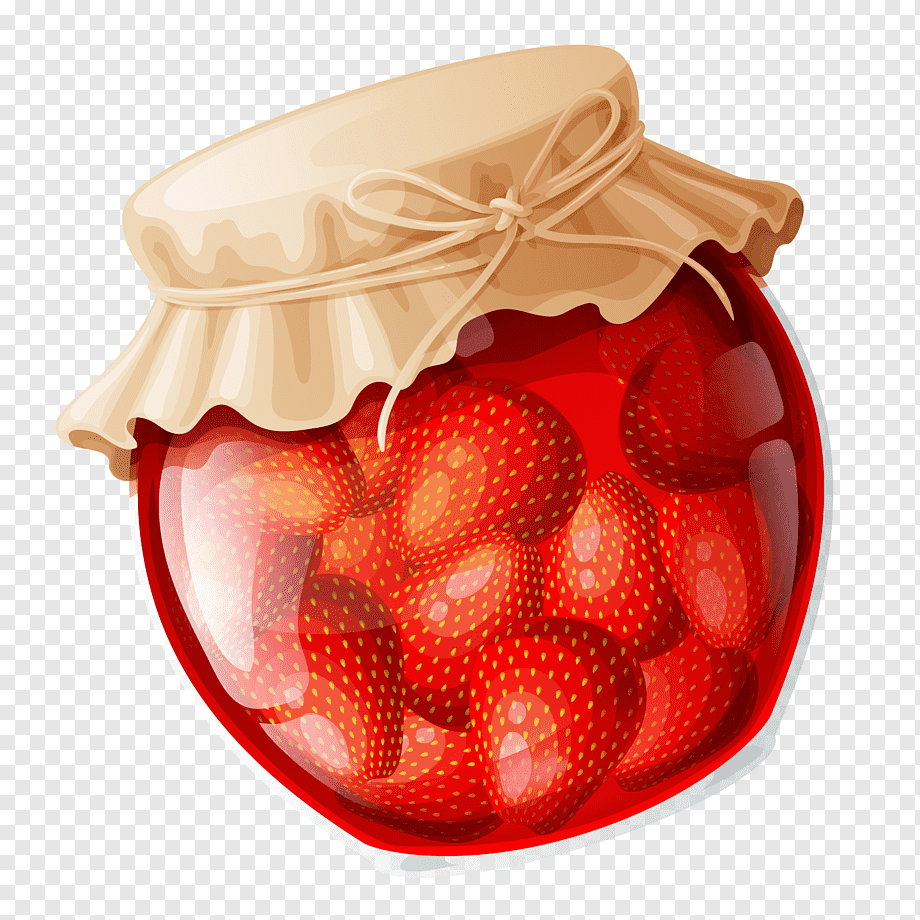 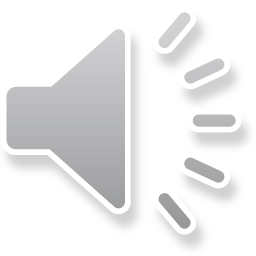 Какой подарок сделали родители  дяди Федора почтальону Печкину?
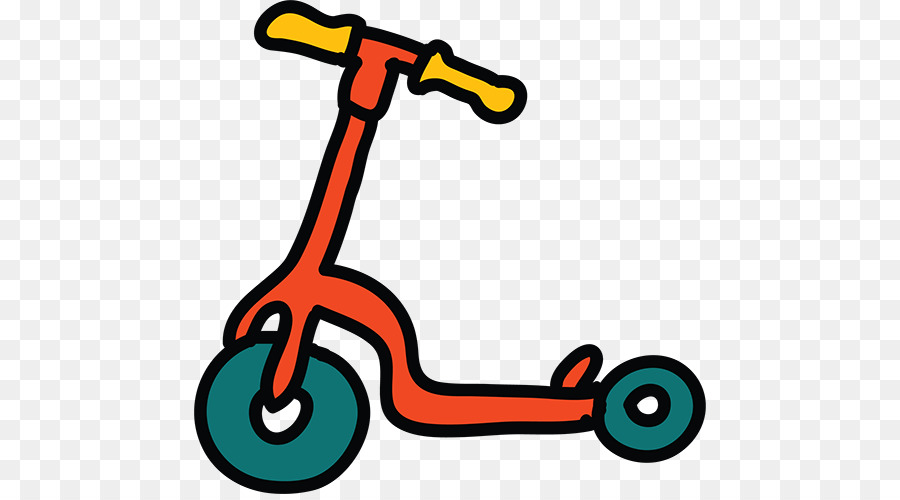 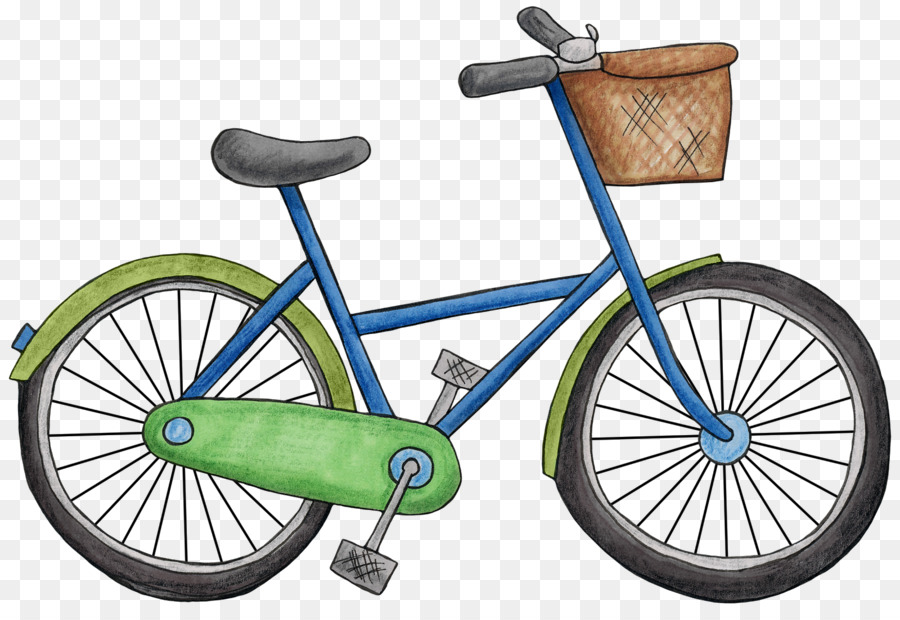 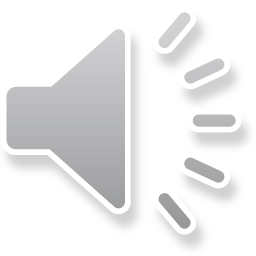 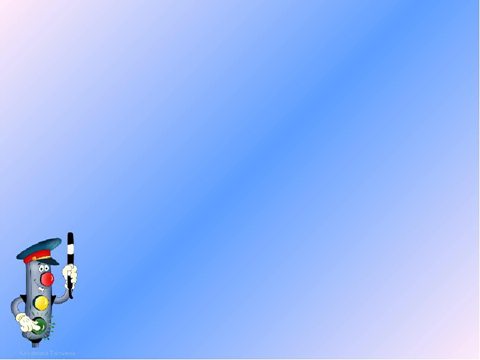 Во что превратила добрая фея тыкву для Золушки?
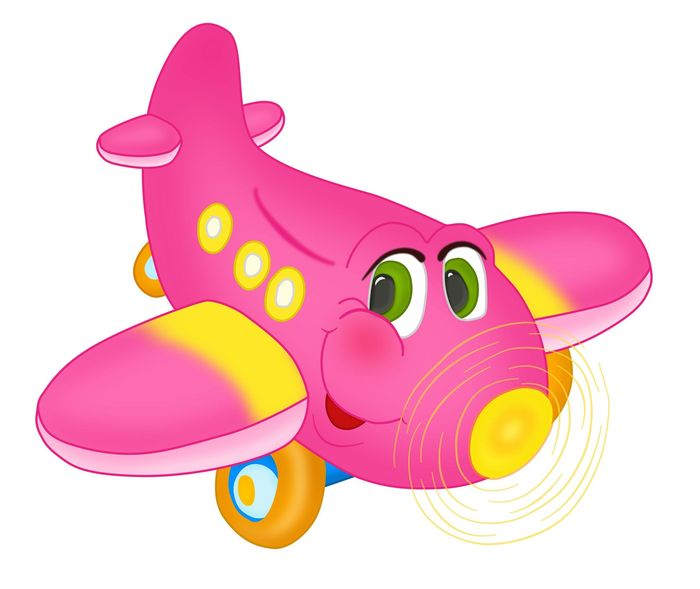 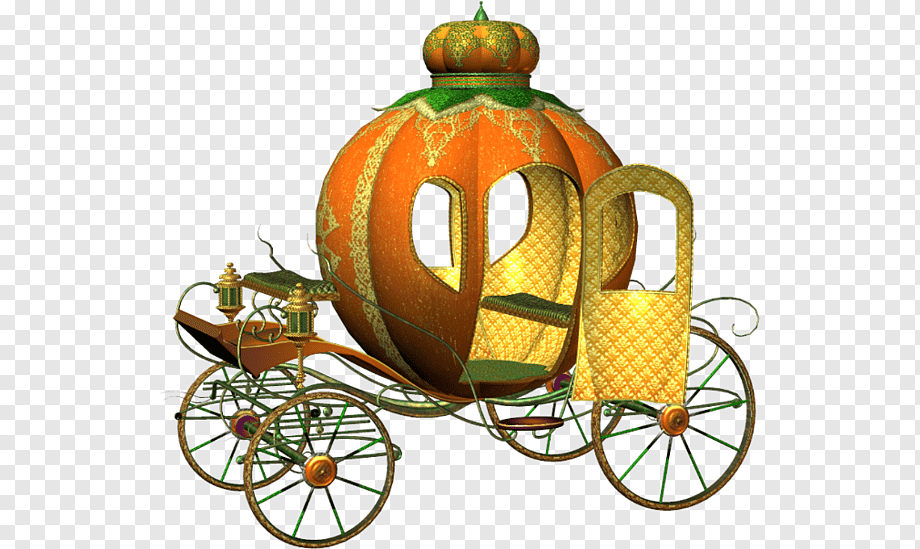 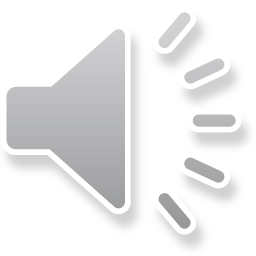 На чем летал старик Хаттабыч?
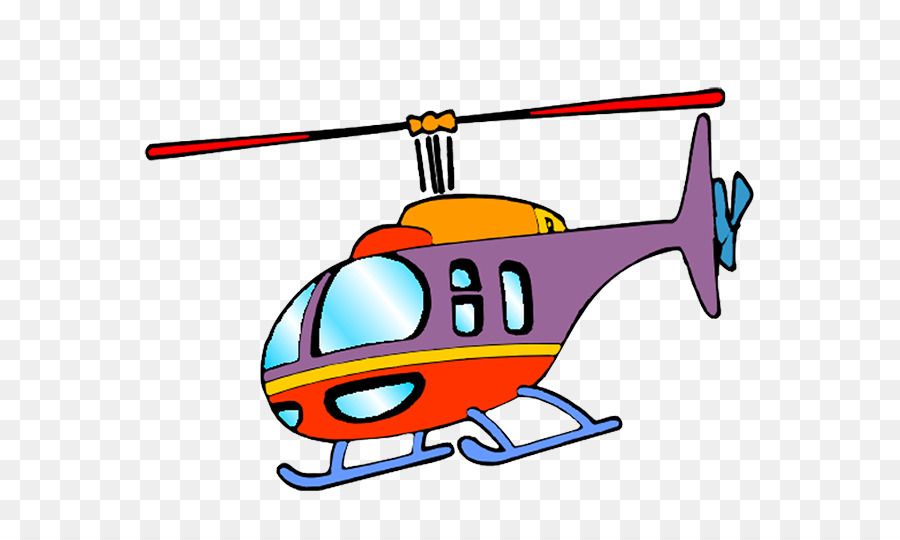 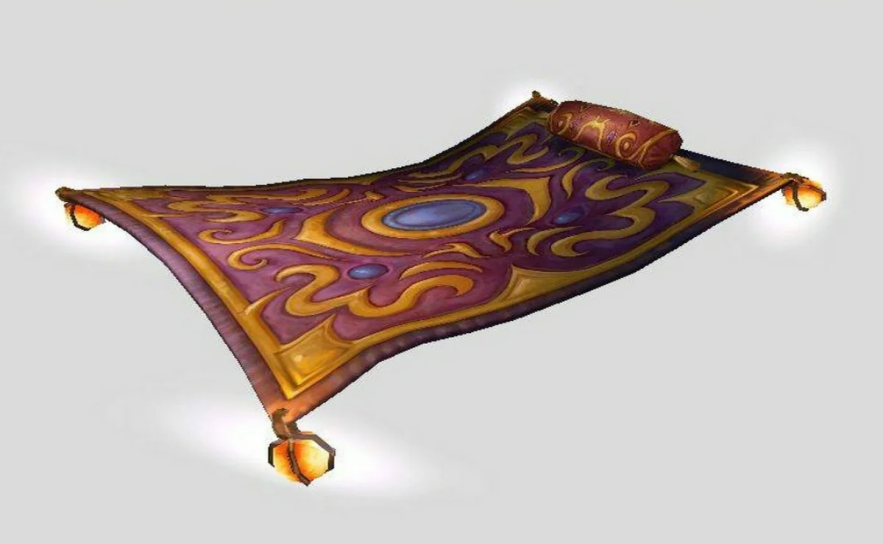 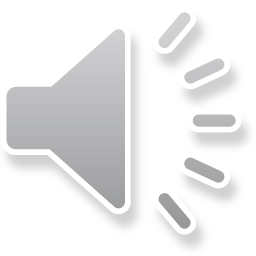 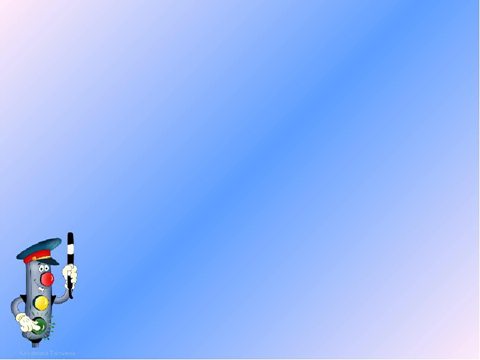 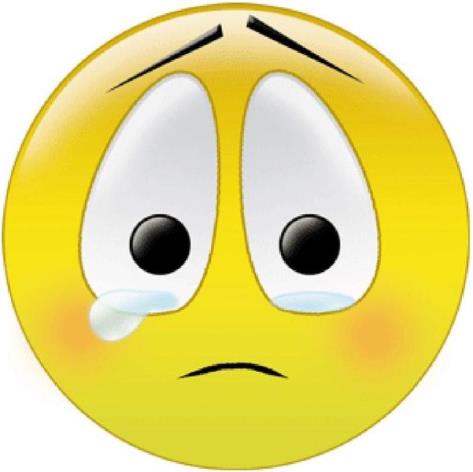 Личный транспорт Бабы-Яги?
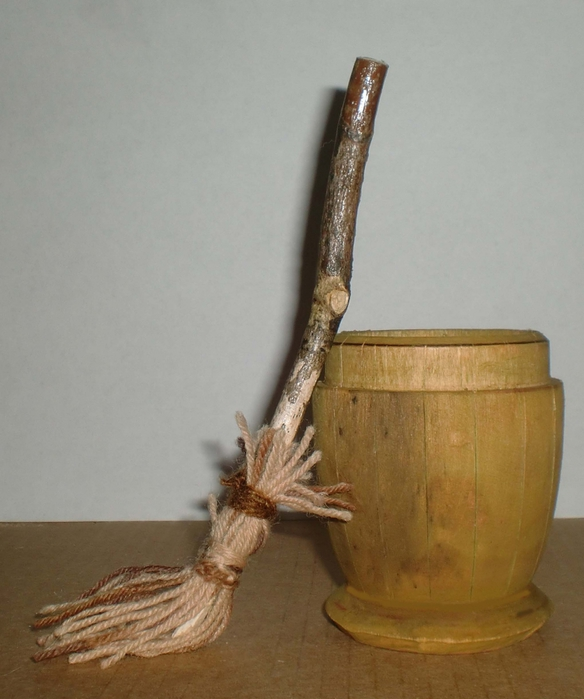 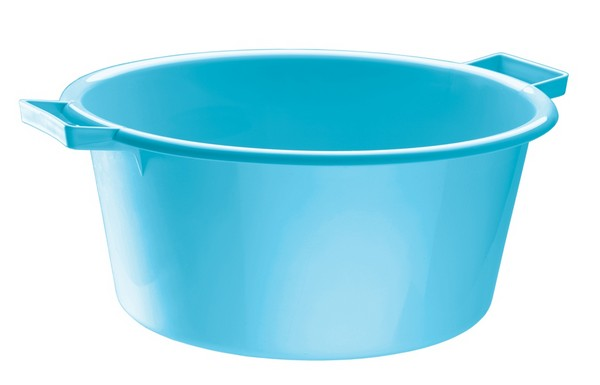 ПОПРОБУЙ ЕЩЁ!
Возврат на слайд с вопросом
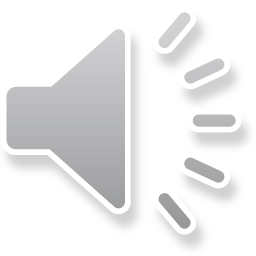 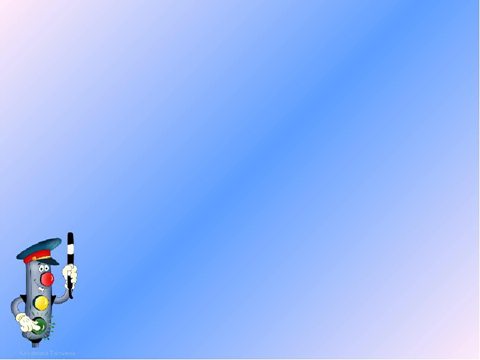 На чем поехал в Ленинград человек рассеянный с улицы Бассейной?
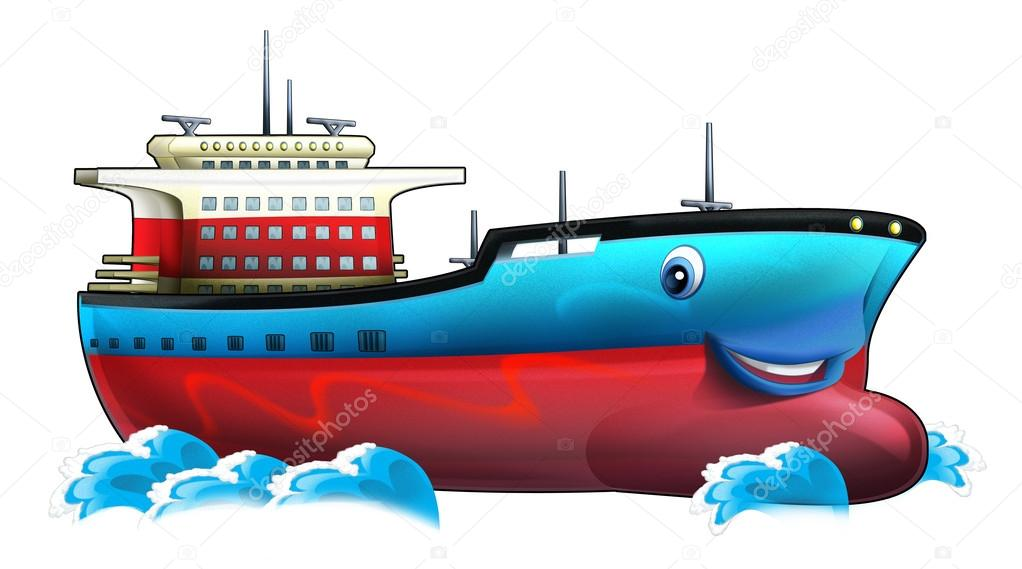 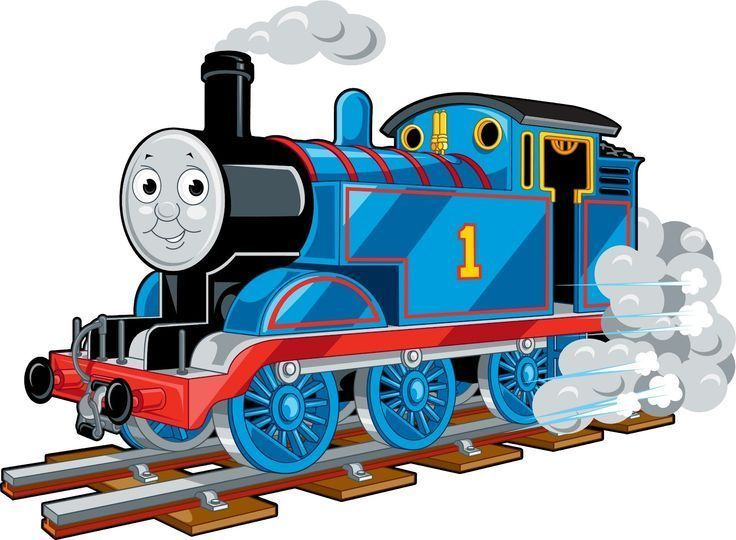 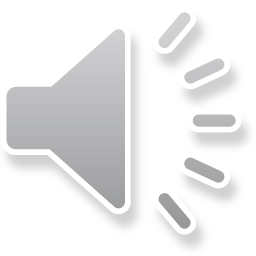 Ехали медведи на велосипеде,
А за ними кот
Задом наперед,
А за ним комарики...
На чем летали комарики?
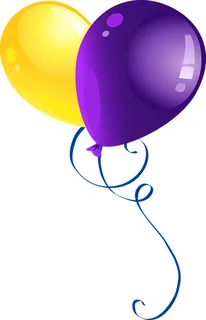 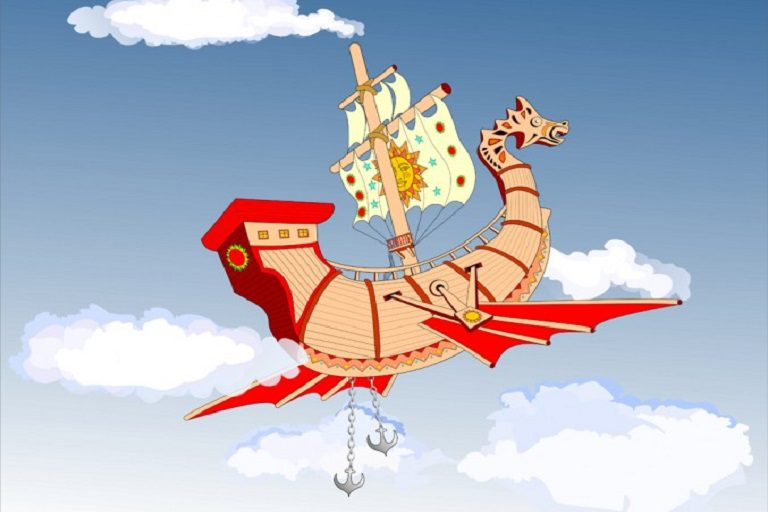 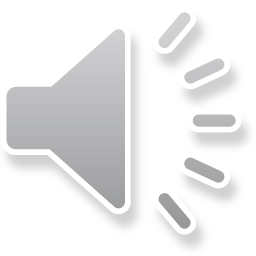 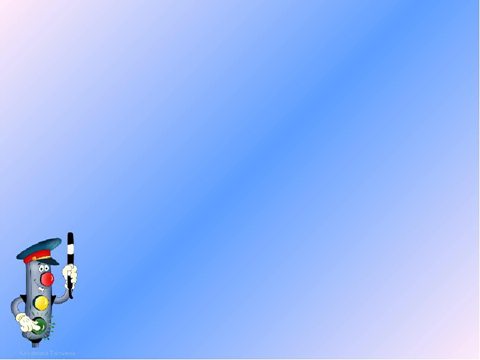 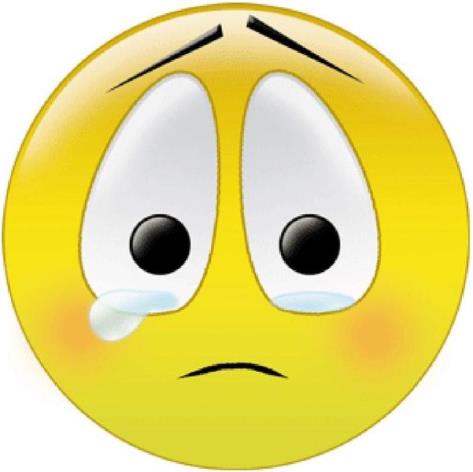 На чем катался Кай?
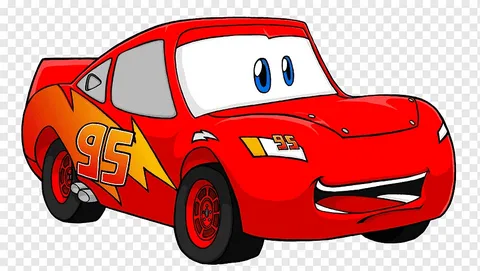 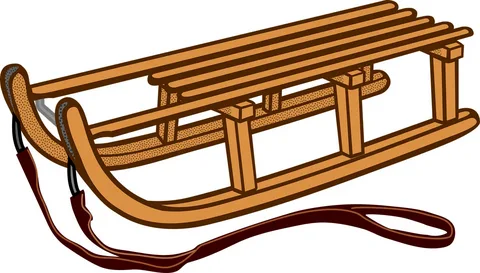 ПОПРОБУЙ ЕЩЁ!
Возврат на слайд с вопросом
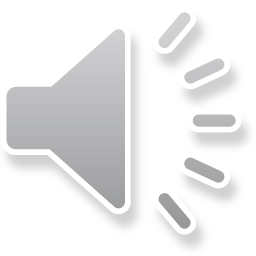 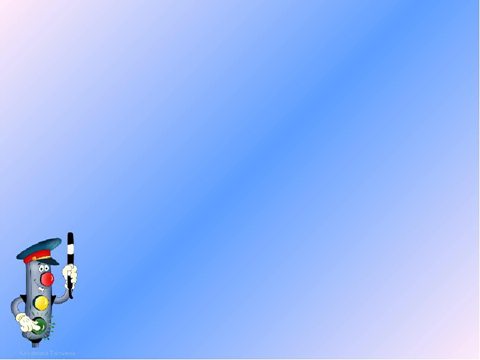 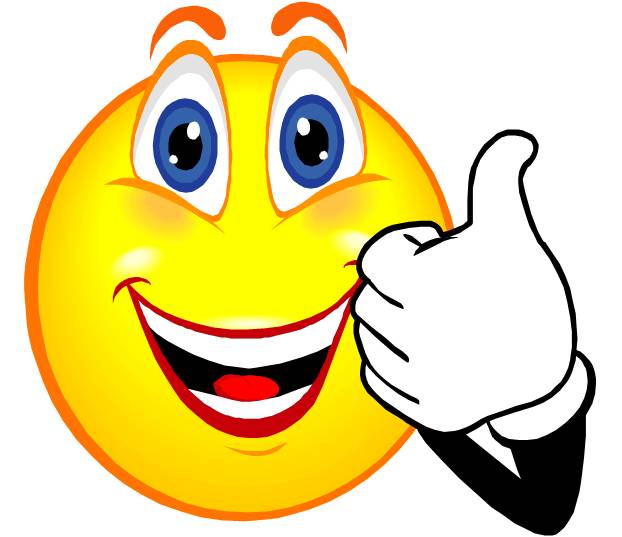 В чем плыли по морю царица с младенцем в «Сказке о царе Салтане»?
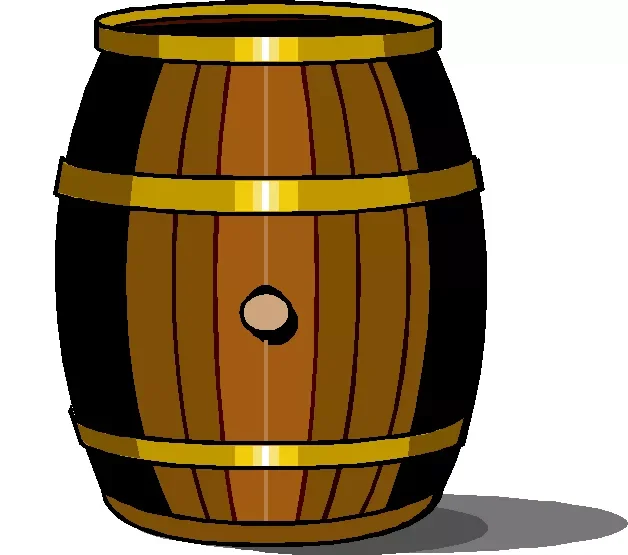 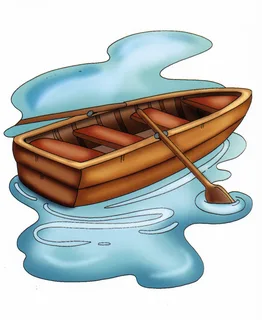 МОЛОДЕЦ!
Следующий вопрос
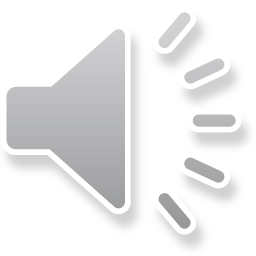 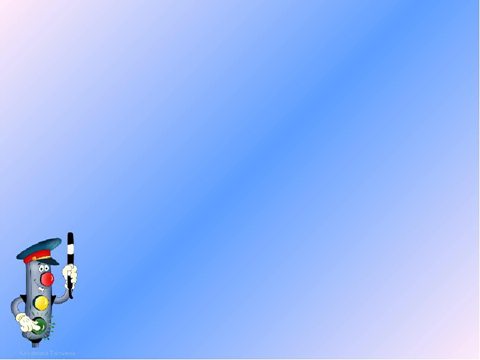 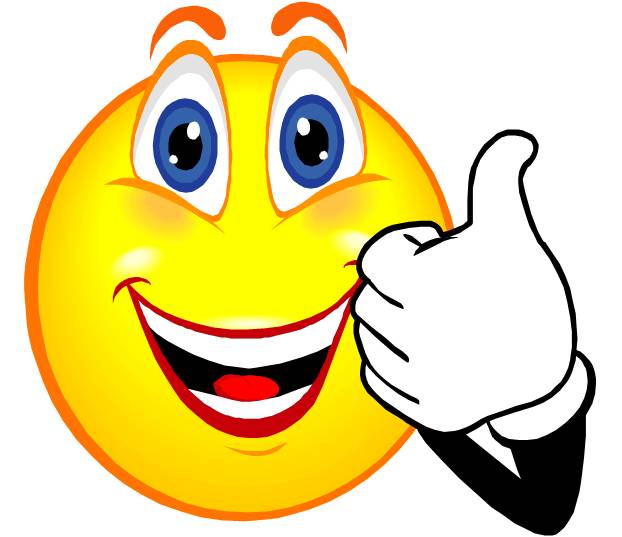 Спасибо 
За
 внимание
МОЛОДЕЦ!
Следующий вопрос